Taenia
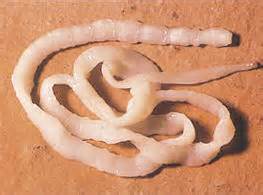 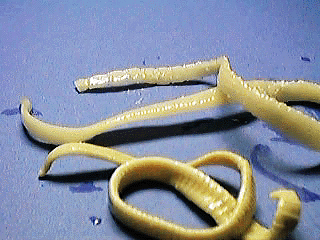 By: 
lecturer: Jawahir AL-Ghamdi
Classification
Taenia
Kingdom: Animalia
Subkingdom: Eumetazoa
Class: Cestoda
Order:Cyclophllidea
Genus:Taenia
Species: Taenia saginata (beef tape­worm)
Taenia solium 
(pork tapeworm)
This class comprises the tapeworms, all of which are endoparasites and lack an alimentary canal throughout life.

They have a great power of reproduction, both asexual and sexual.

Infection acquired by
the ingestion of raw or 
undercooked meat of 
infected animals.
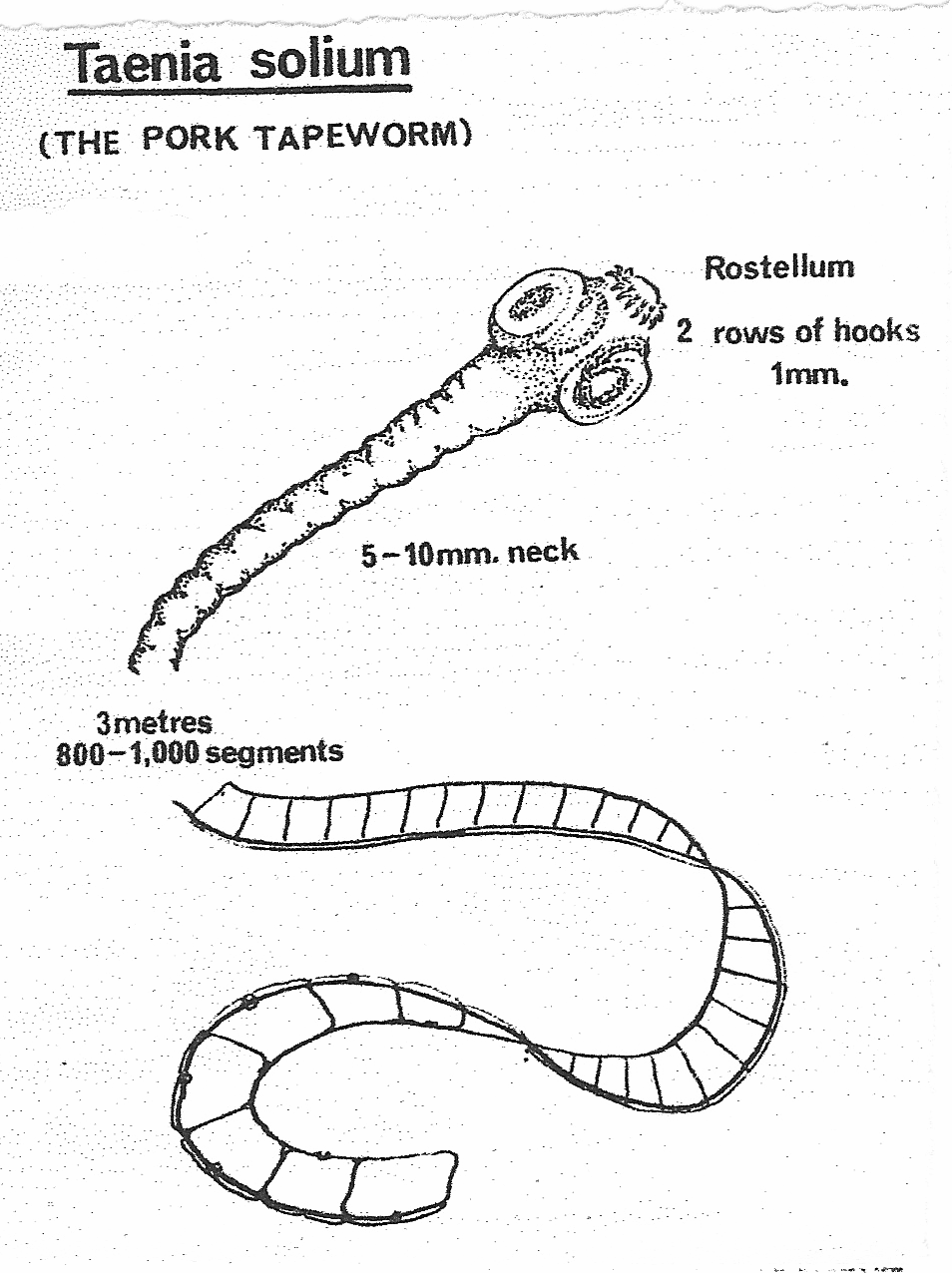 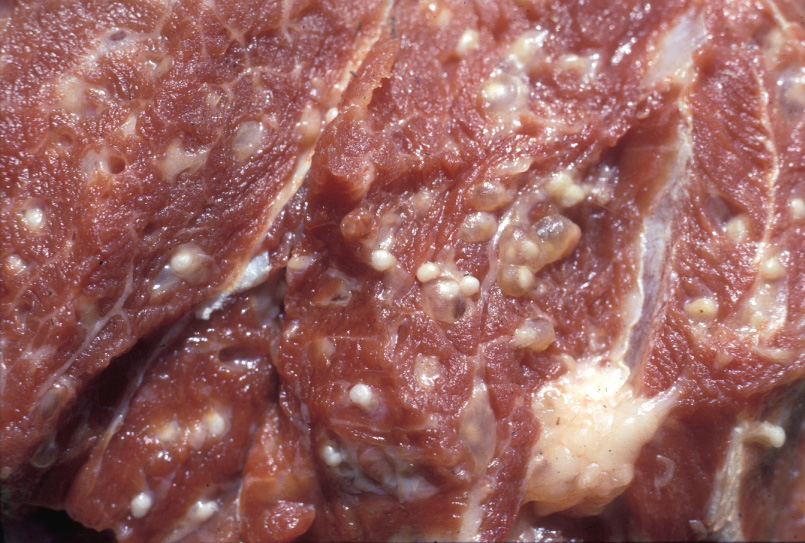 External Features
Taenia solium
Taetnia saginata
Scolex has four large muscular suckers; 
No mouth or hooks exist.
Scolex is relatively smaller with  a rounded rostellum with a double row of chitinous hooks.
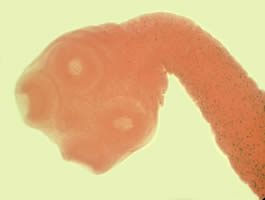 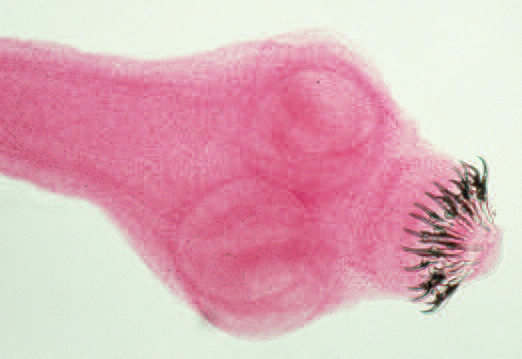 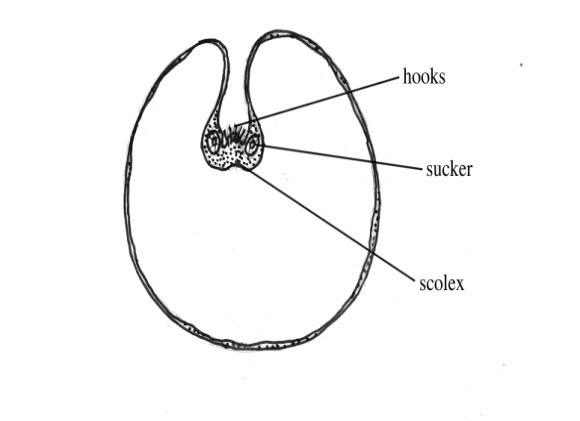 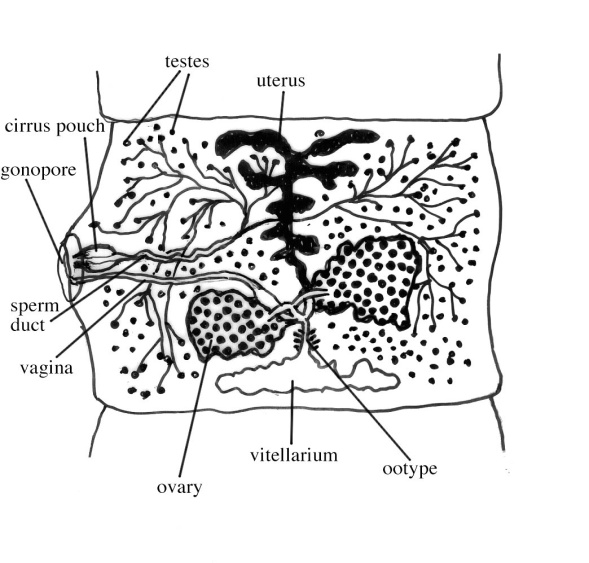 The Mature Proglottids: contains the uterus (unbranched), overy,  genital pore, and testes

The Gravid Proglottids:  the uterus in  T. saginata is branched and is filled with eggs. 


Egg is round in shape, enclosed by 
a striated and thick shell, and contains 
a mature hexacanth embryo
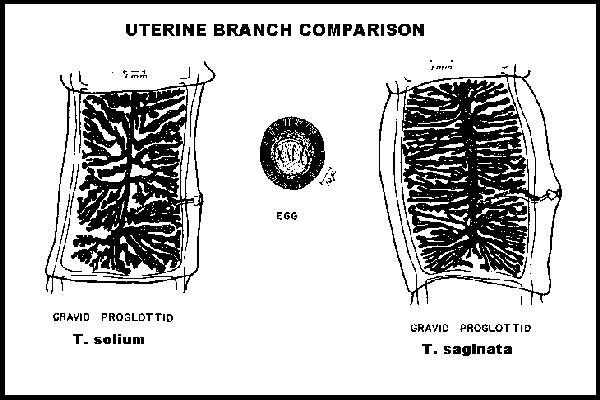 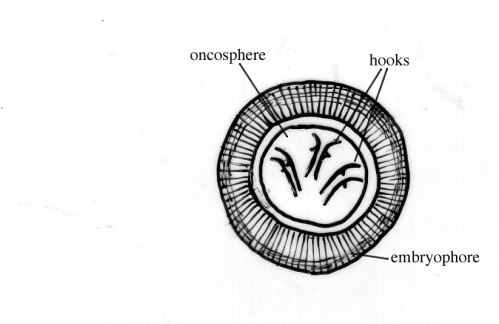 Life Cycle
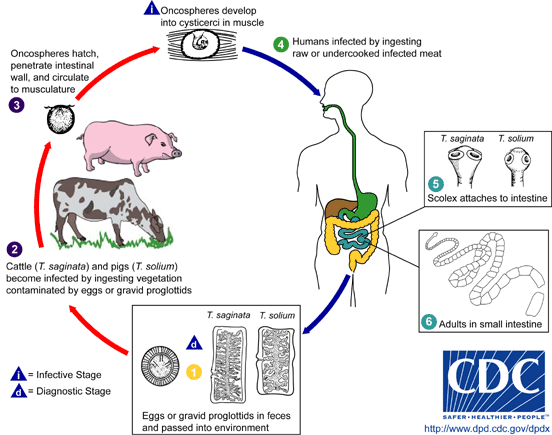 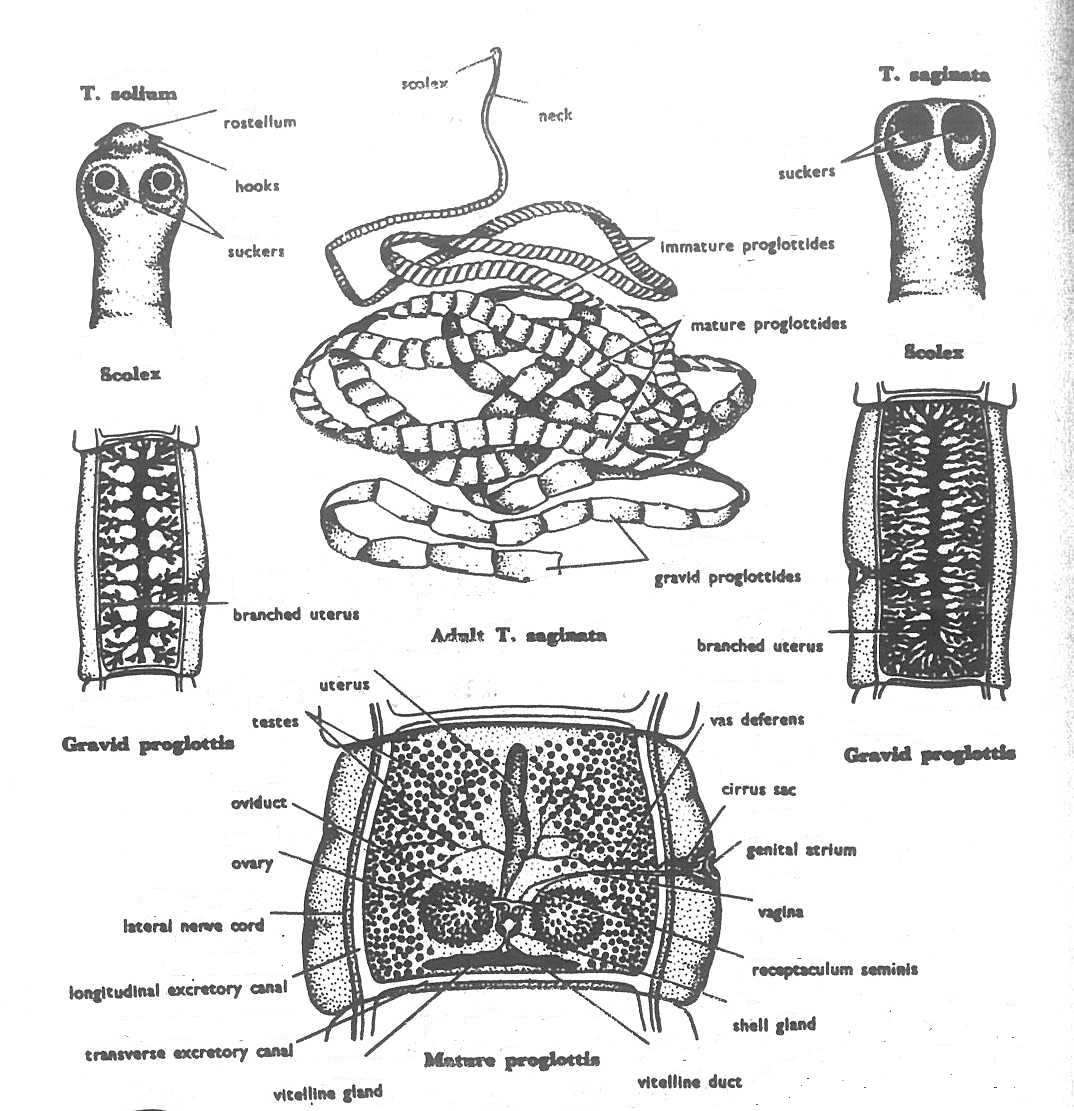 Under The microscope
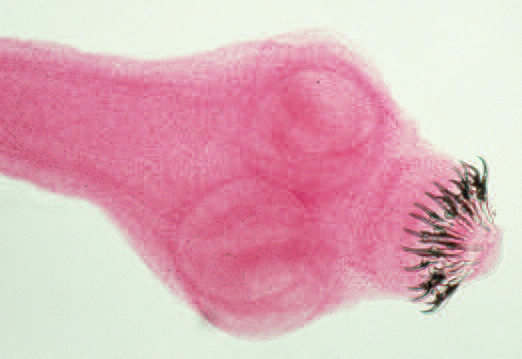 Scolex of Taenia solium
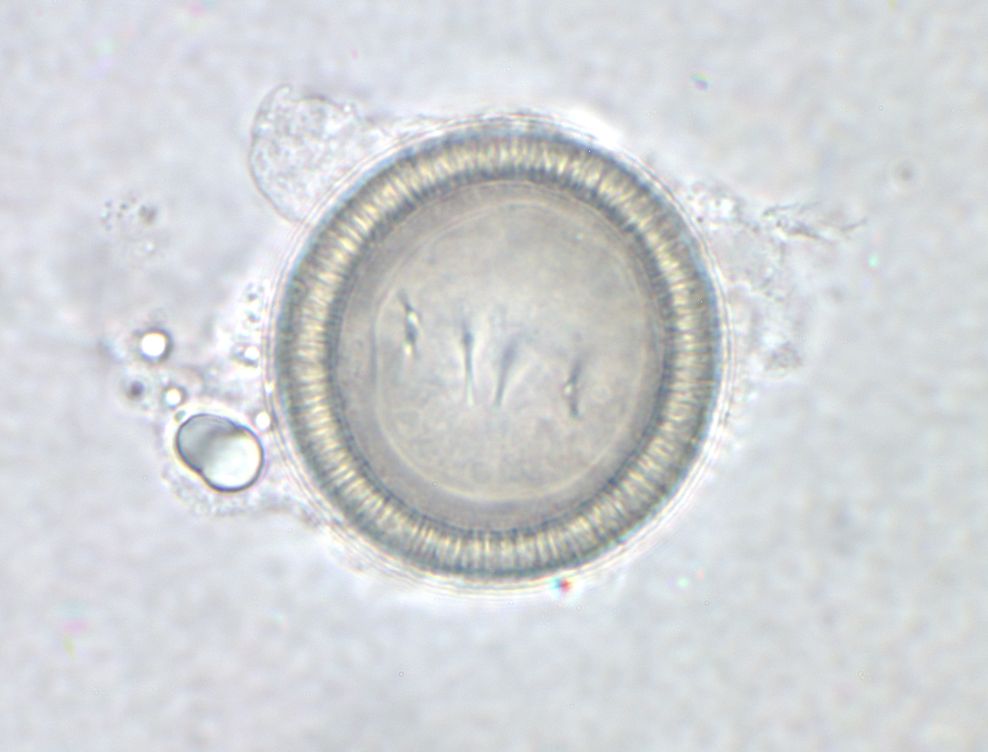 Egg of Taenia
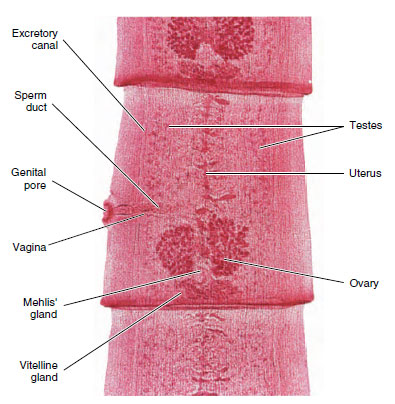 Mature segment Taenia spp.
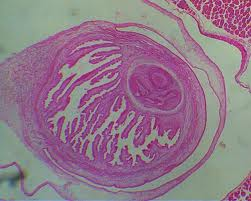 T.S. of muscle containing cysticercus larva
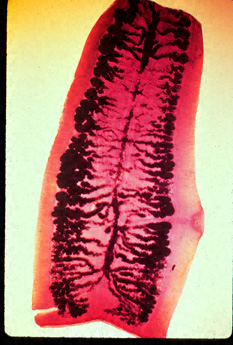 Gravid  segment Taenia spp.
Thank you for attention